角的和与差
WWW.PPT818.COM
学习目标
1、理解角的和、差关系及角平分线的概念。
2、学会角的运算。
3、了解余角与补角的概念，理解余角与补角的性质并会进行运用
重难点
重点
角的和、差关系及角平分线的概念。
难点
角的运算。
思考
如下图，图中共有几个角？它们之间有什么关系？
C
∠BOC
B
∠AOB
∠AOC
O
A
思考
C
B
图中：
∠AOC是∠AOB与∠BOC的和，记作∠AOC=∠AOB+∠BOC.
∠AOB是∠AOC与∠BOC的差，记作∠AOB = ∠AOC—∠BOC.
O
A
∠BOC
类似地，∠AOC—∠AOB=                                  .
探究
如下图，借助三角尺画出 15°、 75°的角。用一副三角尺，你还能画出哪些度数的角？试一试.
75°
15°
探究
120°
150°
105°
135°
角平分线
我们知道，线段的中点把线段分成相等的两条线段.
类似地，下图中，如果∠AOB=∠BOC，那么射线OB把∠AOC分成两个相等的角，这时有:
∠AOC = 2∠AOB = 2________, 
∠AOB=∠BOC=  _________.
C
∠BOC
∠AOC
B
α
α
O
A
角平分线
一般地，从一个角的顶点出发，把这个角分成两个相等的角的射线，叫做这个角的平分线。类似地，还有角的三等分线等(右下图).
D
C
C
α
B
B
α
α
α
α
O
O
A
A
OB、OC是∠AOD的三等分线
OB是∠AOC的平分线
做一做
仿照下图，通过折纸作角平分线。
Q
P
P
P(R)
R
R
Q
Q
折痕即为角平分线
探究1
如图，如果∠AOC=∠DOB，那么∠AOD与∠COB相等吗？说明理由.
A
因为  ∠AOC=∠DOB，
C
所以  ∠AOC + ∠COD =∠DOB + ∠COD ，
O
D
所以  ∠AOD =∠COB.
B
探究2
如图，如果∠AOB=82°，OP是∠AOC的平分线，OQ是∠COB的平分线，请指明∠POQ的度数，说明理由。
A
P
∠POQ = ∠POC + ∠COQ
C
∠POQ = ∠AOC + ∠COB
Q
O
∠POQ = （∠AOC + ∠COB）
B
∠POQ = ∠AOB
=
例
已知∠1=103°24′28″，∠2=30°54″，求∠1∠2和∠1∠2的度数。
∠1∠2 = 103°24′28″ + 30°54″ .
103°  24′  28″
+
30°         54″
82″ = 1′22″
133°  24′  82″
所以：∠1∠2 = 133°25′22″
例
已知∠1=103°24′28″，∠2=30°54″，求∠1∠2和∠1∠2的度数。
∠1∠2 = 103°24′28″  30°54″ .
24′28″ = 23′88″
103°  24′  28″
30°         54″
73°  23′  34″
所以：∠1∠2 = 73°23′34″
余角
45°
30°
60°
45°
在一副三角尺中，每块都有一个角是90°，而其它两个角的和是90°。
一般地，如果两个角的和是90°，就说这两个角互为余角。
简称两角互余。
余角
其中∠1=18°，∠2=72°
1
2
2
1
这样的两角还是互为余角吗？
∠1与∠2互为余角
余角是表示角度的数量关系，与位置无关。
∠1是∠2的余角；
“互为”是什么意思？
∠2也是∠1的余角.
补角
110°
70°
如果两个角的和是180°（平角），就说这两个角互为补角。
简称两角互补。
补角
其中∠1=130°，∠2=50°
1
1
2
2
这样的两角还是互为补角吗？
∠1与∠2互为补角
补角是表示角度的数量关系，与位置无关。
∠1是∠2的补角；
∠2也是∠1的补角.
对比
补角性质
∠1与∠2，∠3都互为补角，∠2与∠3的大小有什么关系?
分析：∠1与∠2和∠3都互为补角，
那么∠2=180°－∠1，∠3=180°－∠1
所以∠2=∠3
由此，我们得到关于补角的一个性质:
同角（等角）的补角相等.
余角性质
若∠1与∠2，∠3都互为余角，∠2与∠3的大小有什么关系?
分析：∠1与∠2和∠3都互为余角，
那么∠2=90°－∠1，∠3=90°－∠1
所以∠2=∠3
由此，我们得到关于余角的一个性质:
同角（等角）的余角相等.
基础巩固
1、一个角比它的余角大18°22′，则这个角的补角的度数为（       ）
B
A.54°11′	B.125°49′	C.108°11′	D.35°49′
125°
2、已知∠α和∠β互补，且∠α比∠β大70°，则∠α=______，∠β =_______.
55°
45°
3、一个角的余角是补角的三分之一，则这个角的度数为________.
随堂练习
4、如图，O是直线AB上一点，OC是∠AOB的平分线，∠COD = 31°28′， 求∠AOD的度数.
解：由题意可知，∠AOB是平角，
由OC是∠AOB的平分线可知，
C
∠AOC=  ∠AOB= ×180° = 90°
D
31°28′
由∠AOC=∠AOD+∠COD可知，
∠AOD=∠AOC—∠COD
=90°—31°28′
B
A
O
=58°32′
课堂总结
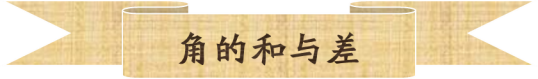 角的和、差关系及角平分线
知识
余角和补角
利用角的运算及角平分线求角度
考点
利用余角和补角求角度
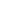